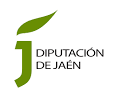 JORNADA CEPCreciendo en Salud
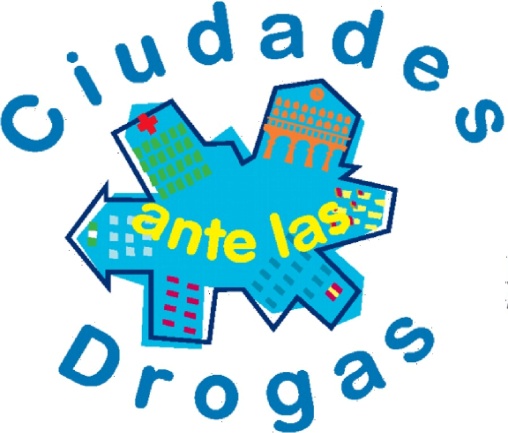 Prevención educativa y prevención comunitaria: una relación necesaria

DINO: Un programa de prevención universal basado en la en la evidencia

Los recursos comunitarios
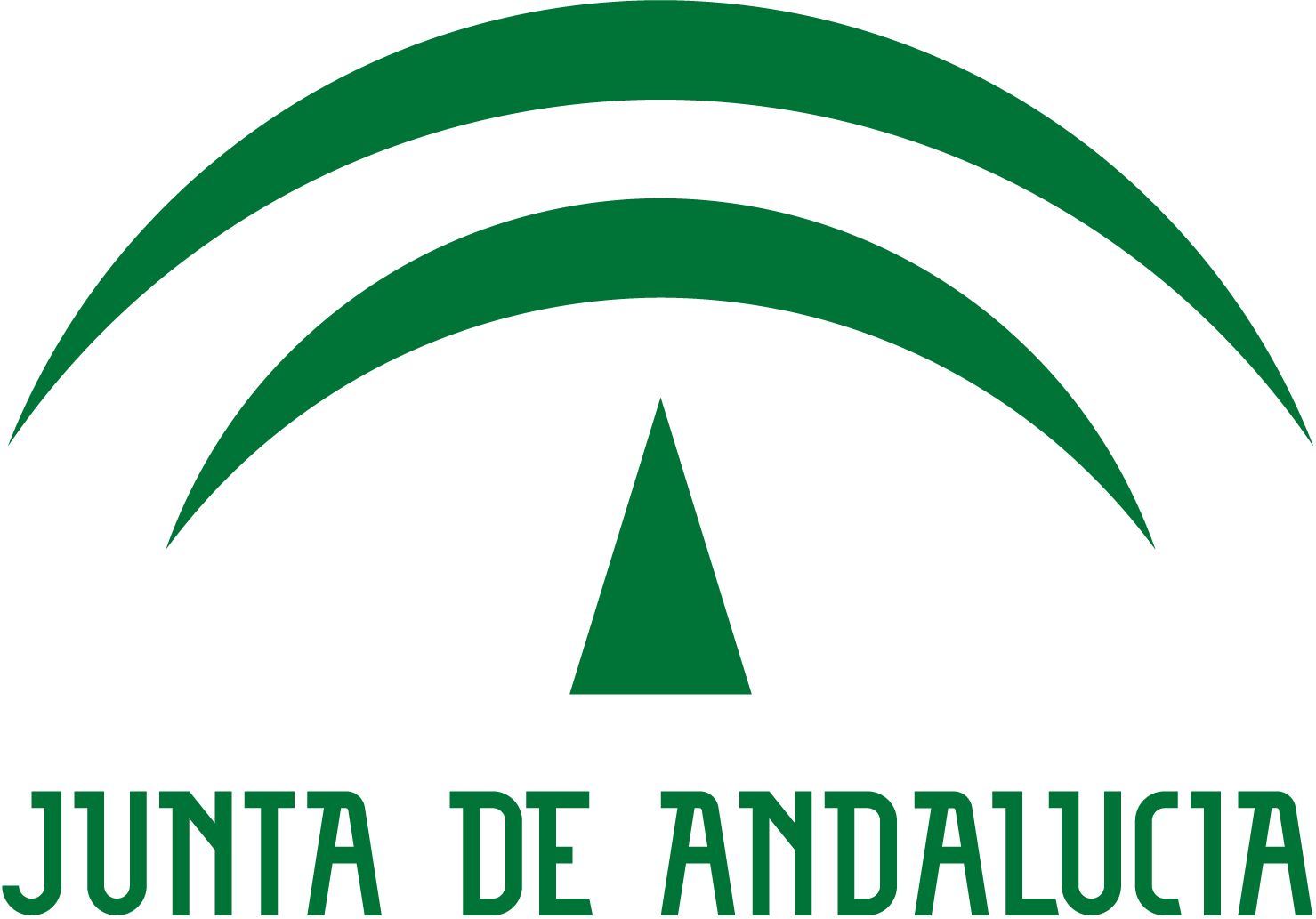 Lola de los Riscos. CPD Jaén.
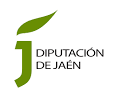 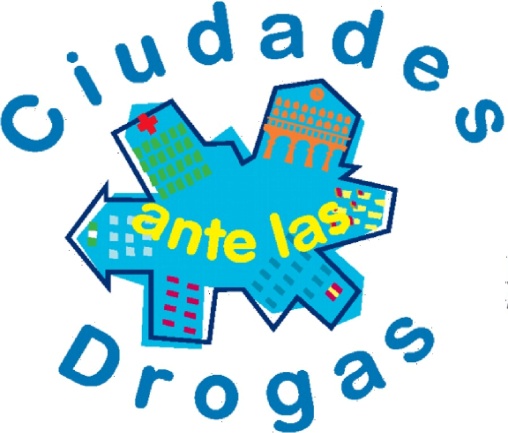 Creciendo en SaludPrevención Adicciones ¿Por qué?
Omnipresencia del alcohol y otras drogas…
Consumo relacional y recreativo
Significación positiva, diversión, desinhibición, gratificación
La experimentación como manera de gestionar aprendizajes
Baja percepción de riesgos
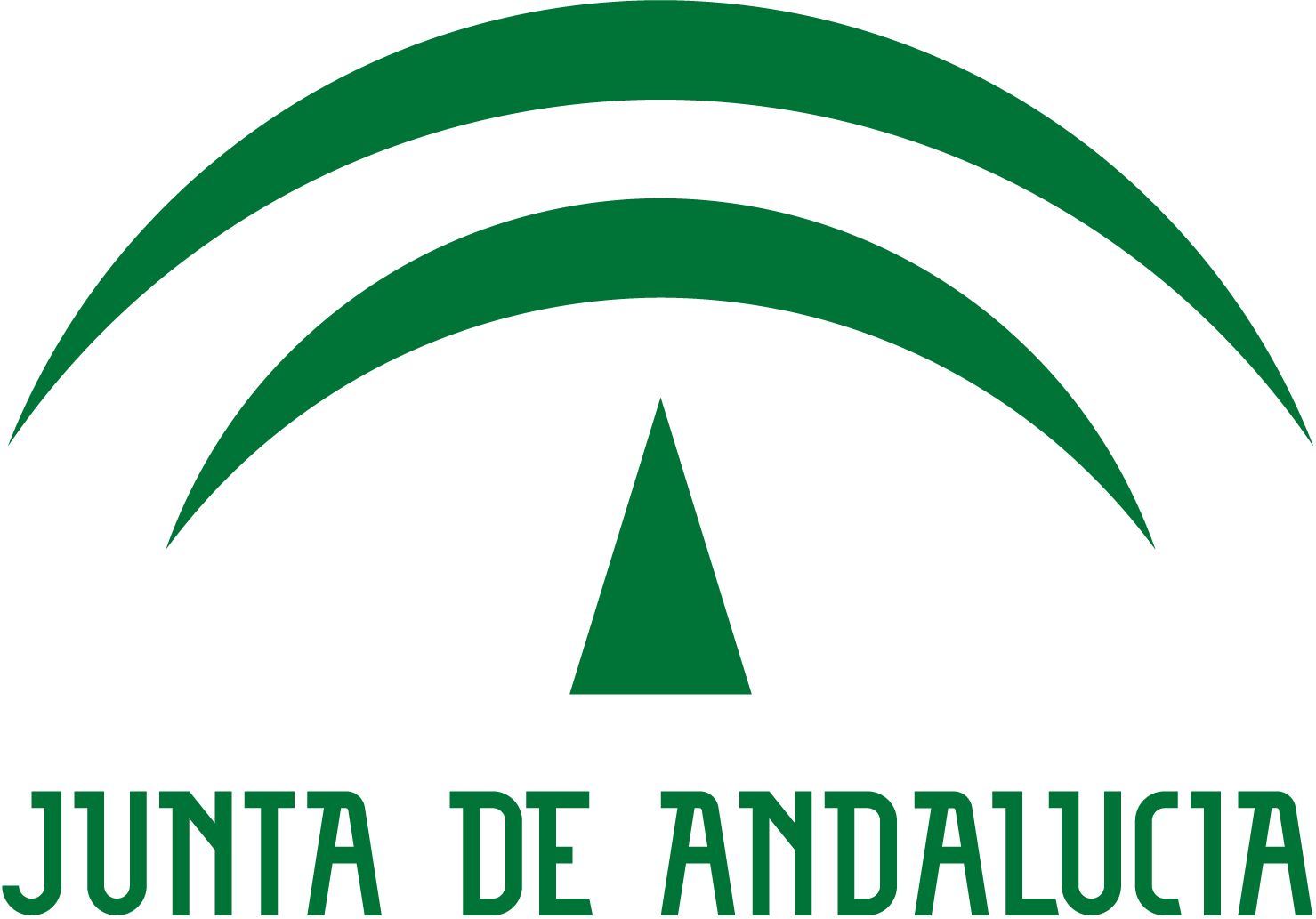 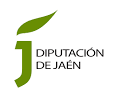 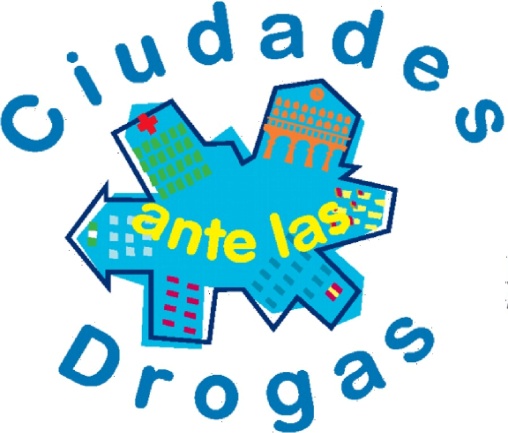 Creciendo en SaludPrevención Adicciones ¿Por qué?
La escuela es un espacio idóneo para el desarrollo personal, el bienestar y la salud
En la escuela se aprende a sentir, pensar y actuar 
En la escuela se completa el desarrolla socio- emocional
La preadolescencia es una etapa evolutiva determinante
El consumo precoz puede ser el síntoma de otras dificultades
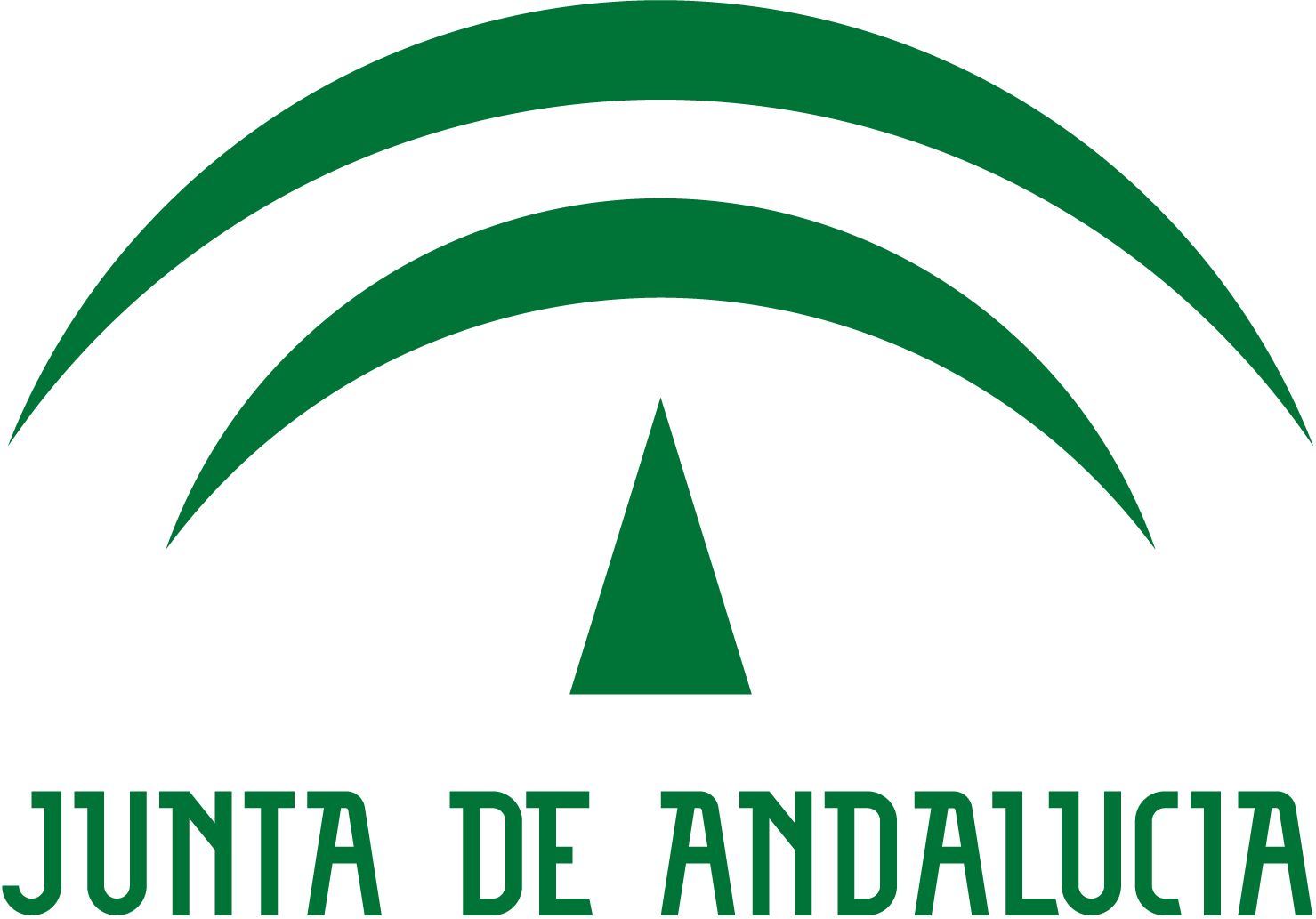 EDUCACIÓN PRIMARIA. 5º Y 6º
DINO

  EDUCACIÓN
 EN
 VALORES
Y 
PREVENCIÓN
ADICCIONES
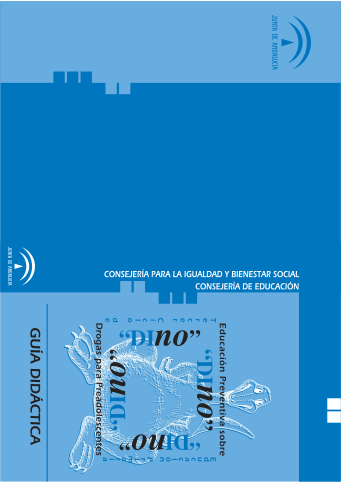 Lola de los Riscos. CPD Jaén.
DINO
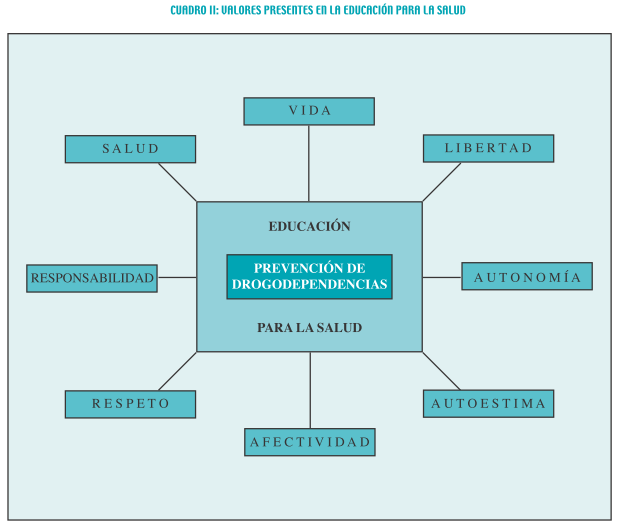 Lola de los Riscos. CPD Jaén.
Lola de los Riscos. CPD Jaén.
DINO
Lola de los Riscos. CPD Jaén.
DINO
DINO
Lola de los Riscos. CPD Jaén.
Lola de los Riscos. CPD Jaén.
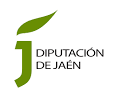 Respuestas y Recursos localespara la coordinación con los programas de Hábitos de vida saludable
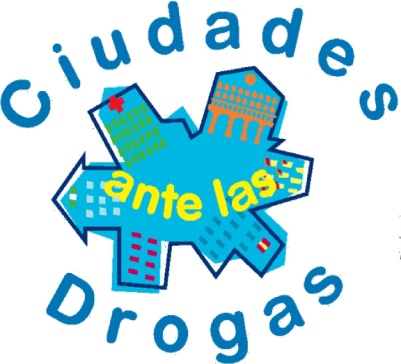 “Ciudades ante las Drogas”
Y
Programa Creciendo en Salud 

                                NOVIEMBRE 2018
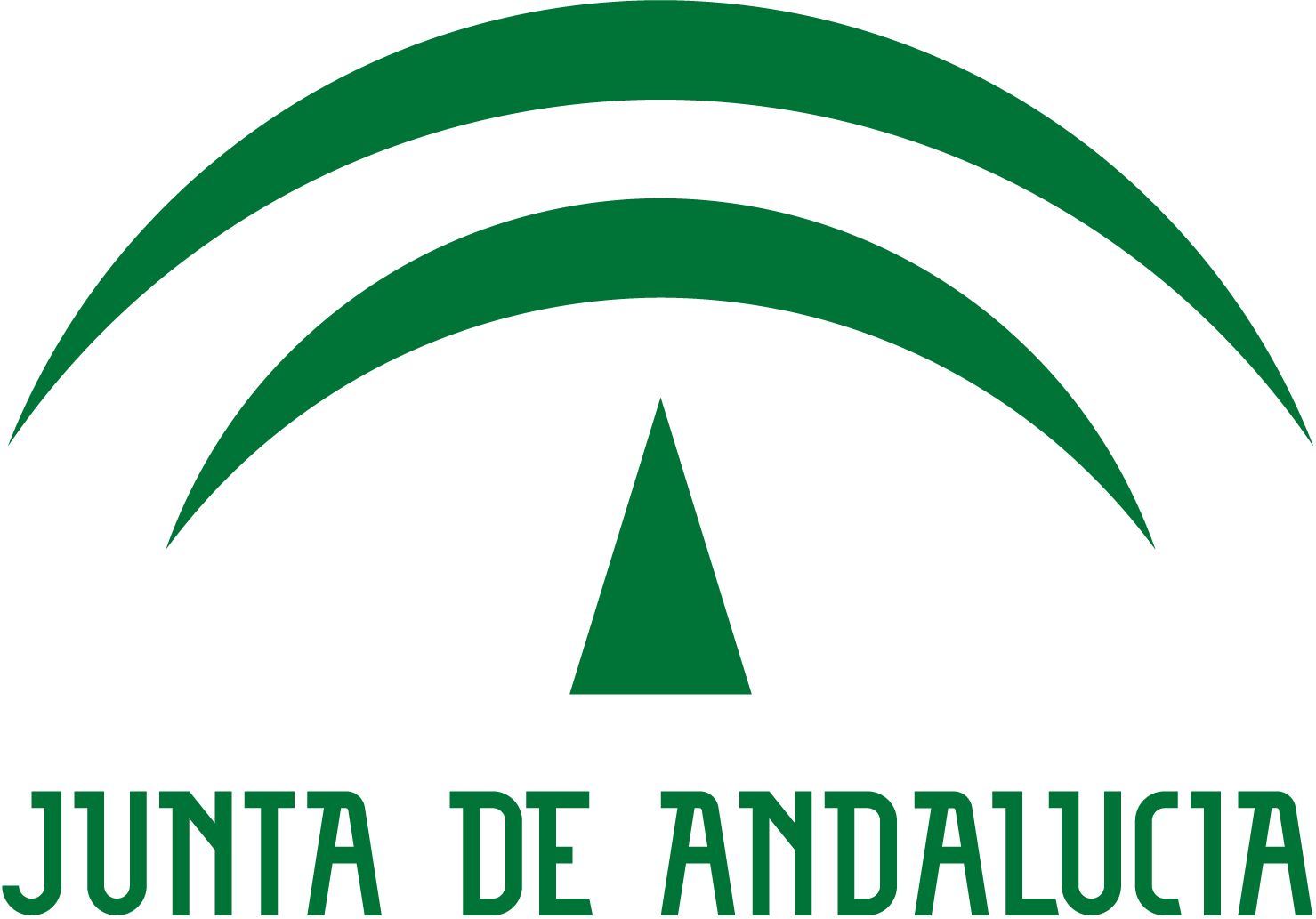 Lola de los Riscos. CPD Jaén.
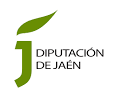 Zona Úbeda
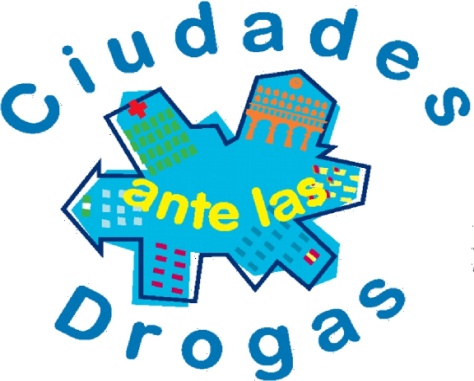 Cad Bedmar y Garcíez 
CAD Jodar
CAD Villacarrillo
CAD Villanueva del Arzobispo
Centro Comarcal Drogodependencias Úbeda.          Tlf: 953792119
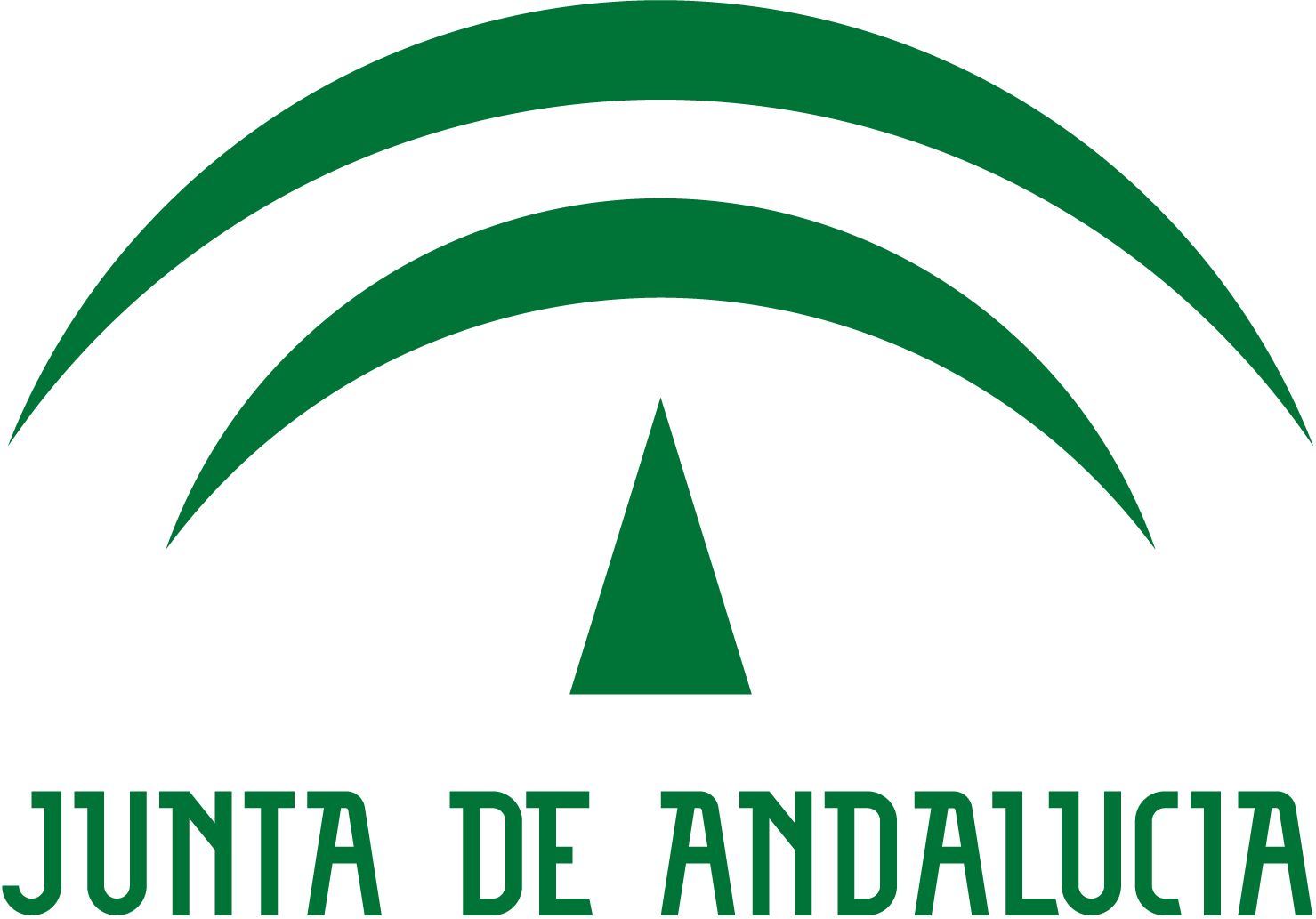 Lola de los Riscos. CPD Jaén.
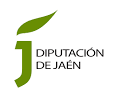 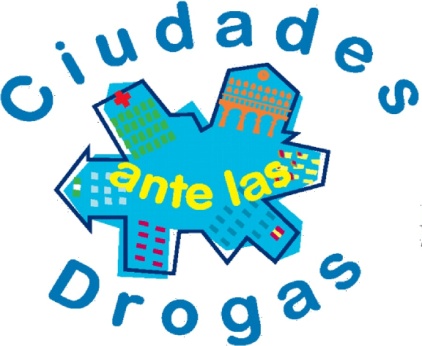 Zona Jaén
CAD Alcalá la Real

CAD Arjona

CAD Jaén

CAD Mancha Real

CAD Martos
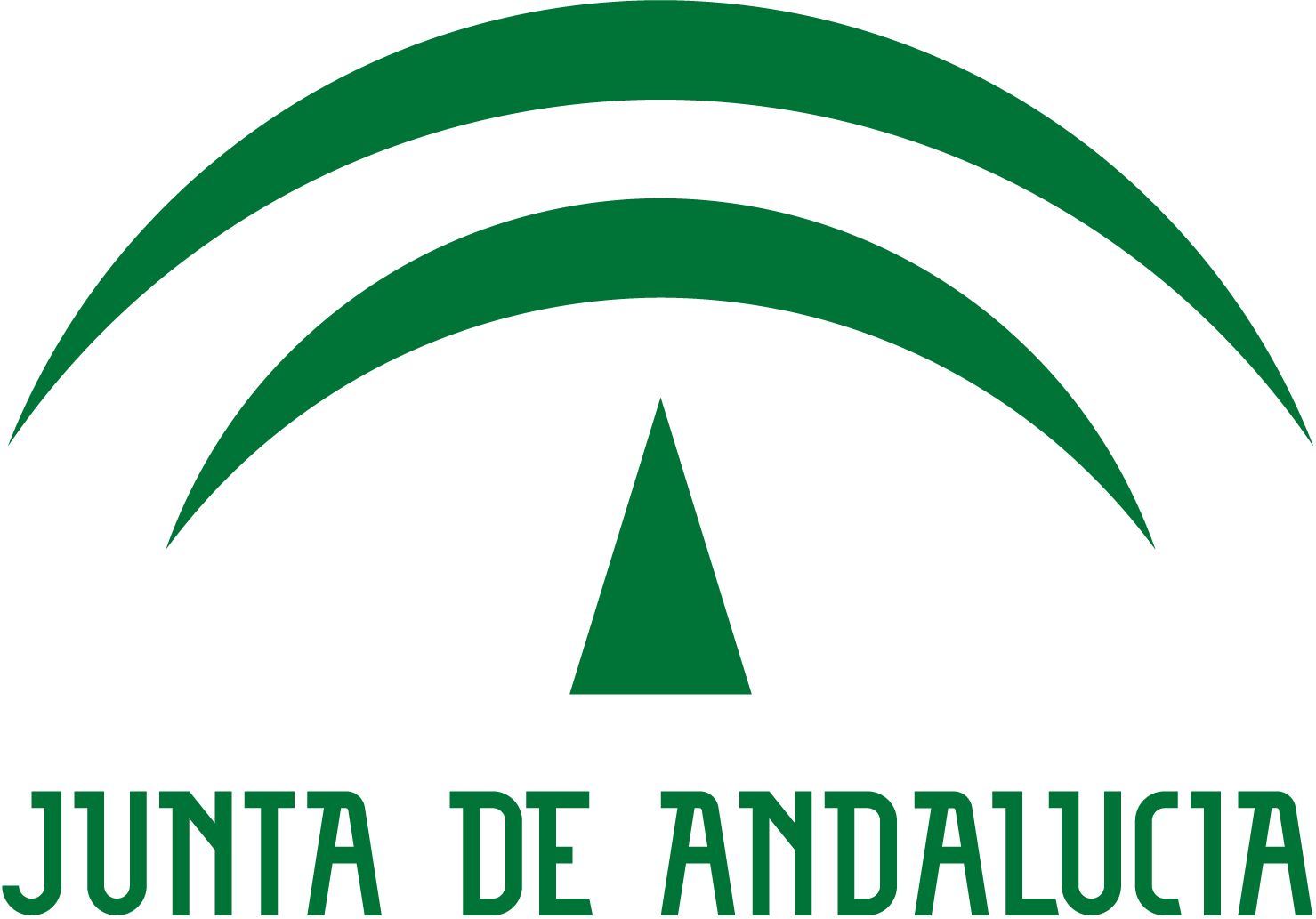 Lola de los Riscos. CPD Jaén.
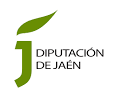 Zona Jaén
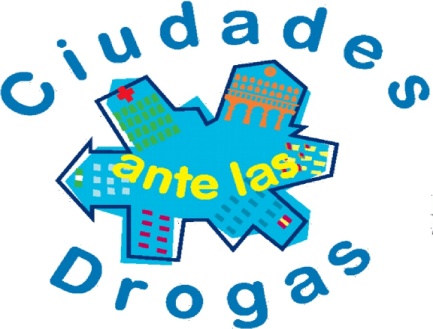 CAD Torredelcampo

CAD Torredonjimeno

CAD Villargordo/ Villatorres

Centro Provincial Drogodependencias de Jaén
      S. Prevención: Lola de los Riscos
       Tlf: 953 248 108/109
       driscos.cpd@dipujaen.es
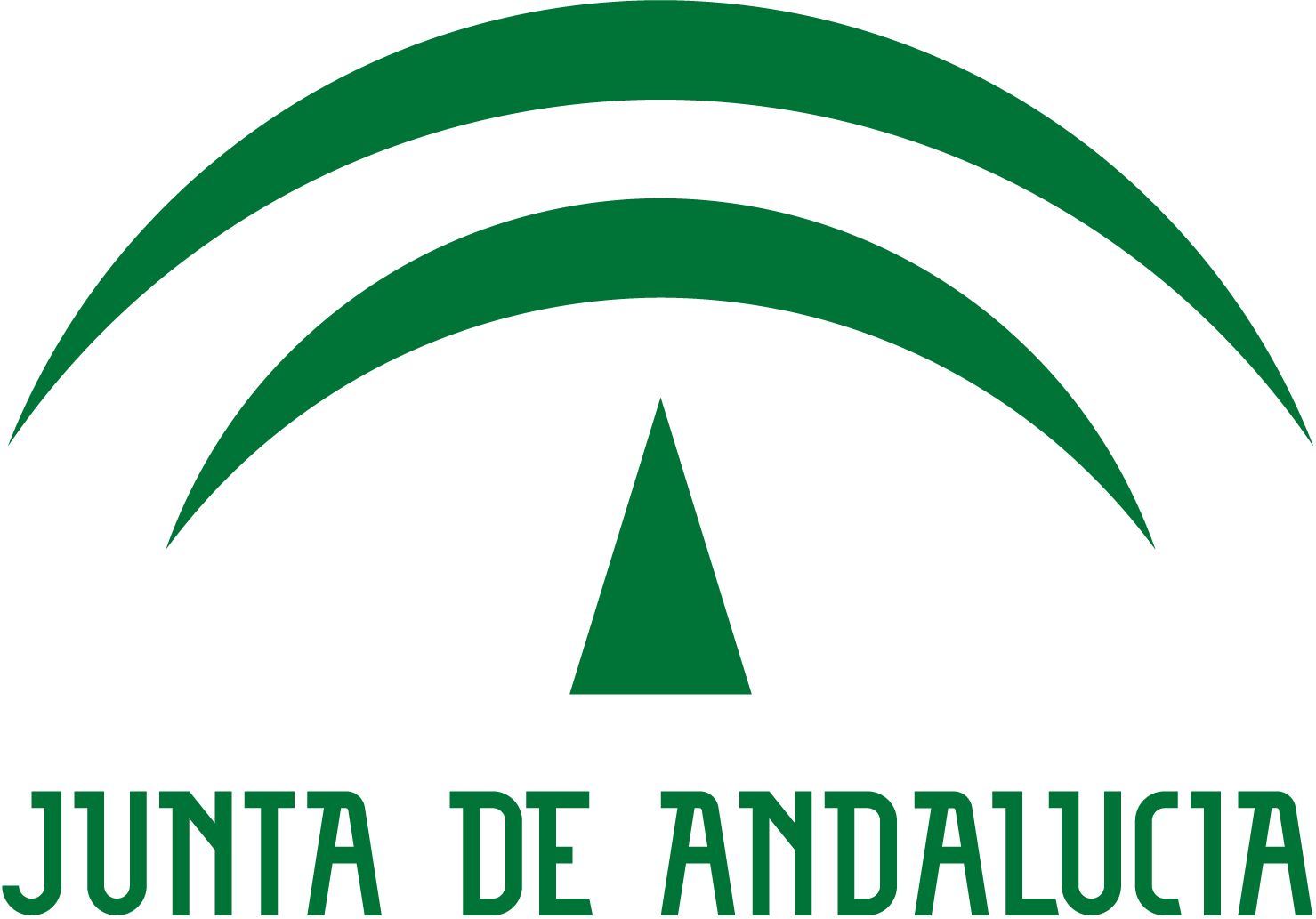 Lola de los Riscos. CPD Jaén.
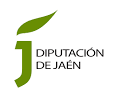 Zona Andújar/ Linares
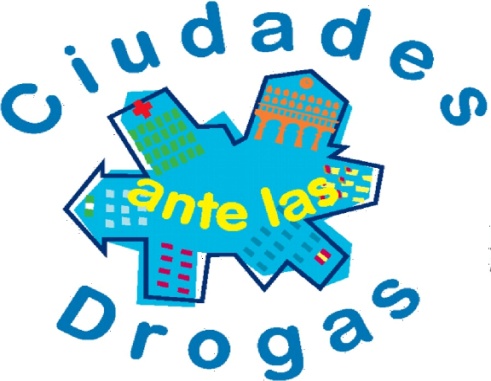 CAD La Carolina

CAD Porcuna

CAD Bailén

CAD Andújar

CAD Linares

CAD Navas de San Juan
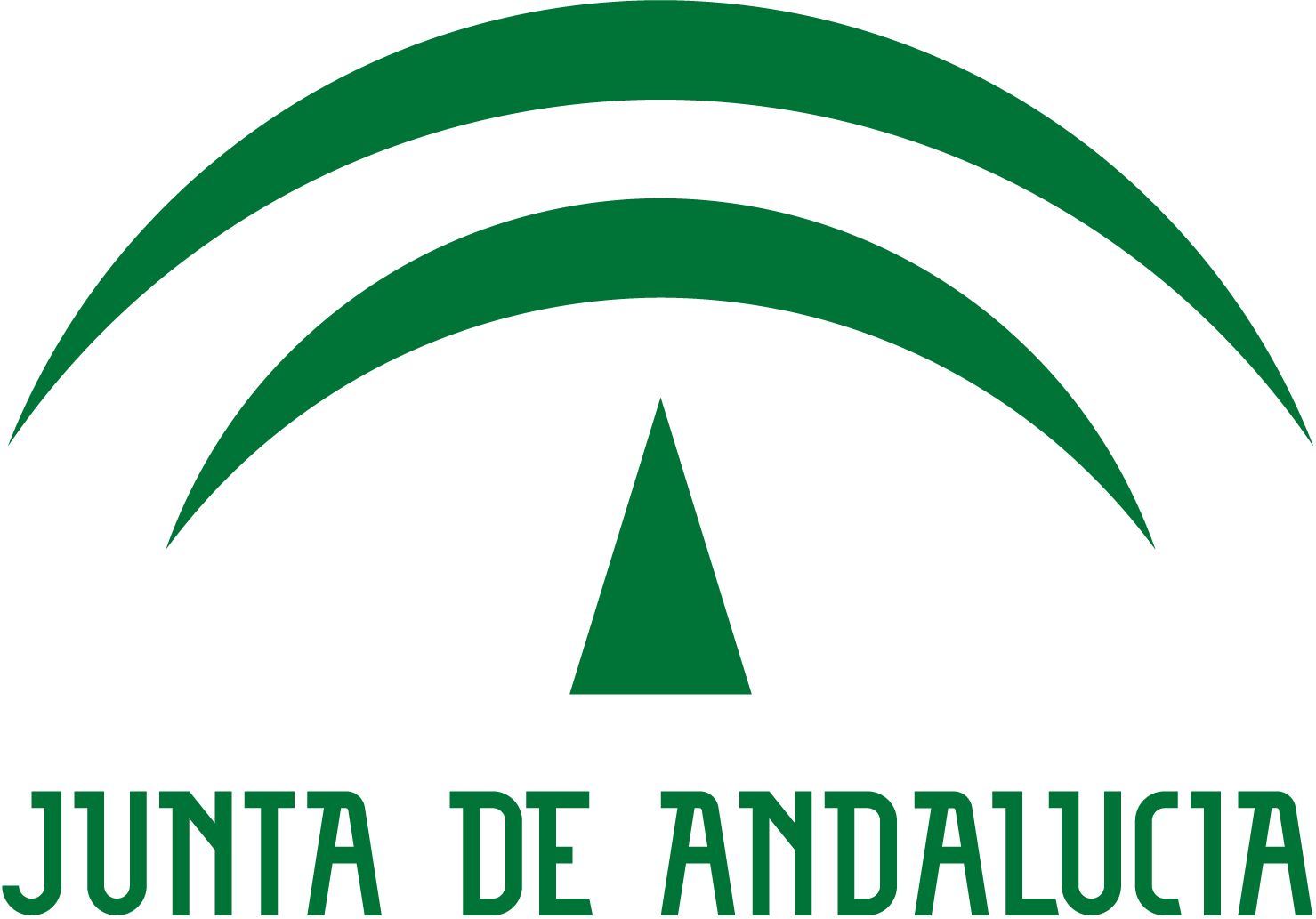 Lola de los Riscos. CPD Jaén.
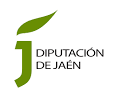 Zona Andújar/ Linares
Centro Comarcal Drogodependencias de Andújar.

       Coord: Diego Remior. Tlf. 953 512 883

Centro Comarcal Drogodependencias de Linares

       Coord: Ginés Cano. Tlf. 953 695 918
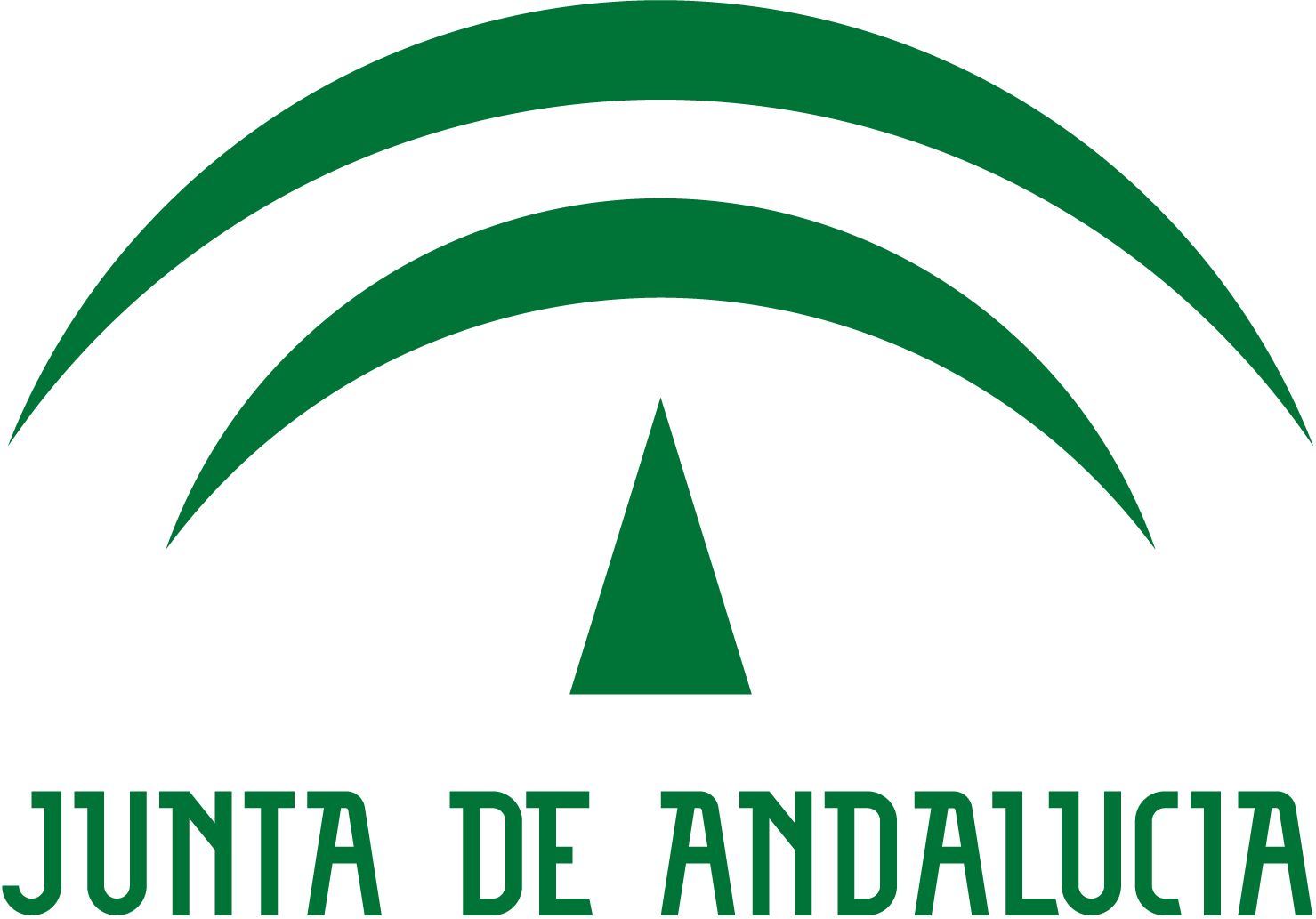 Lola de los Riscos. CPD Jaén.
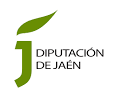 Zona Orcera
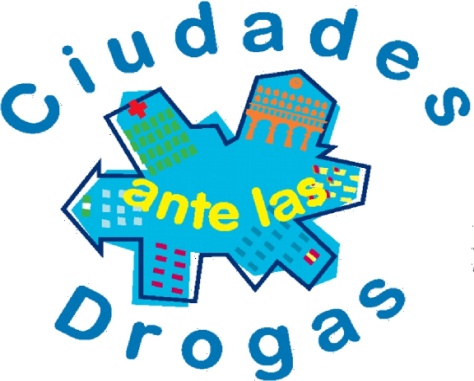 CAD Beas de Segura

CAD Pozo Alcón

Centro Comarcal de Drogodependencias de Úbeda/Villacarrillo
    Coord: Emilio Montanet. Tlf: 953 79 21 19
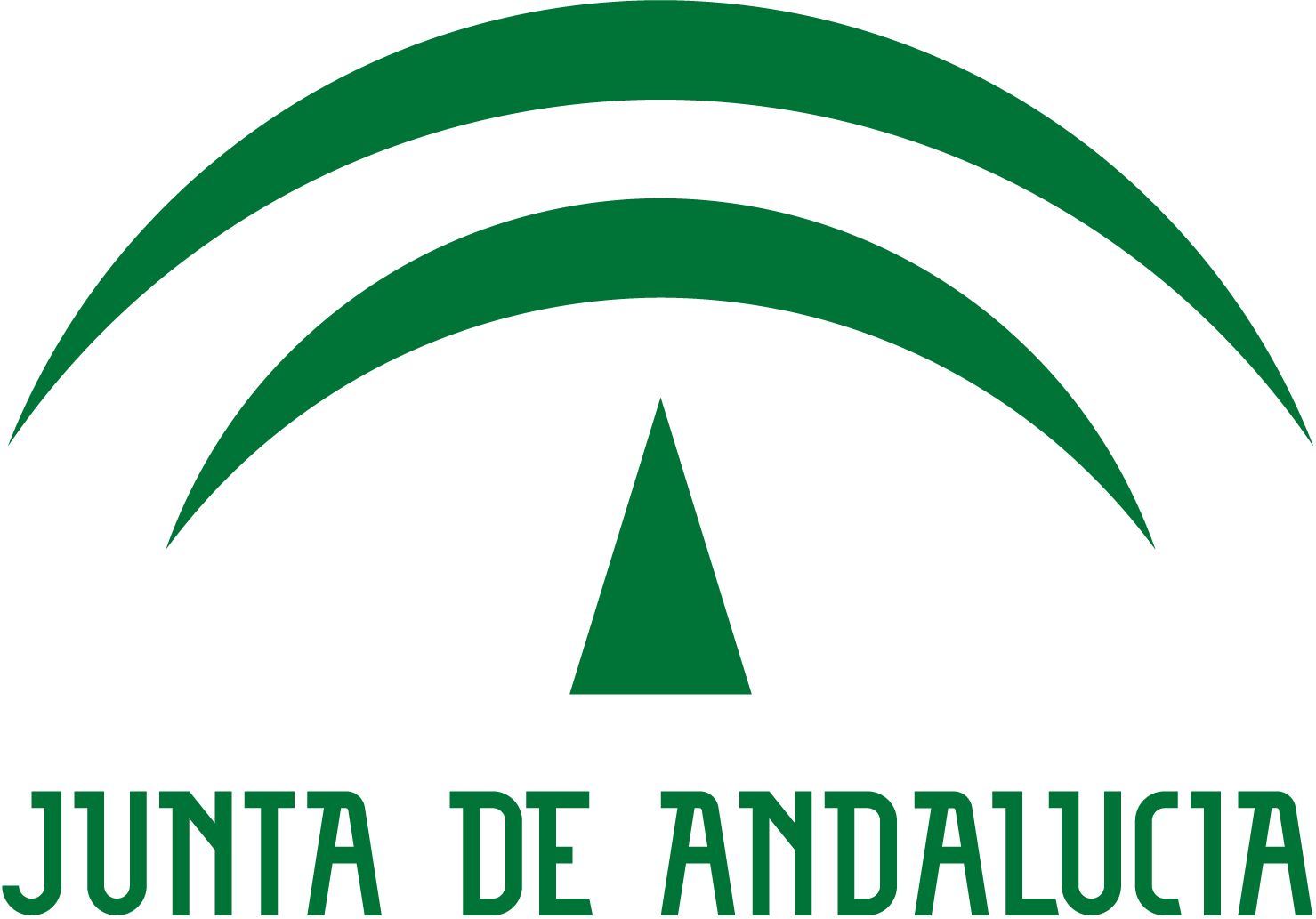 Lola de los Riscos. CPD Jaén.